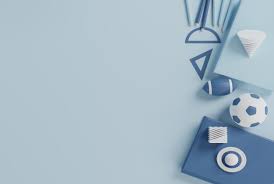 Правилни многоуглови
-вјежба-
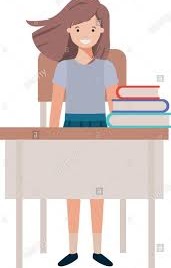 Наставник: Данијела Пилиповић
ОШ ,,Доситеј Обрадовић’’
Приједор
ЗАДАЦИ:
1. У ком правилном многоуглу је унутрашњи угао
    а) 150 ⁰  б)  125 ⁰   в)  156 ⁰

2.Централни угао правилног многоугла има 45⁰. Колико тај многоугао има дијагонала?

3.Колики је збир унутрашњих углова правилног многоугла ако му је спољашњи угао 20 ⁰? 

4.Унутрашњи угао правилног многоугла је за 100 ⁰ већи од спољашњег.  Колико тај многоугао има страница и дијагонала?

5. Спољашњи угао правилног многоугла је два пута већи од унутрашњег  угла.Колико тјемена има тај многоугао?
1. У ком правилном многоуглу је унутрашњи угао
    а) 150 ⁰  б)  125 ⁰   в)  156 ⁰
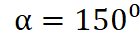 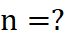 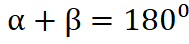 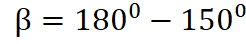 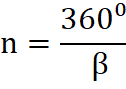 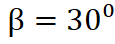 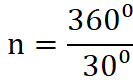 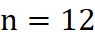 У 12-тоуглу је унутрашњи угао 150⁰.
2.Централни угао правилног многоугла има 45⁰. 
    Колико тај многоугао има дијагонала?
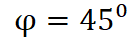 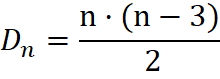 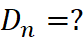 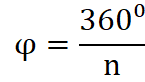 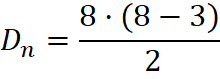 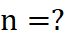 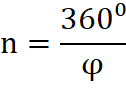 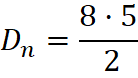 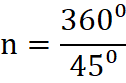 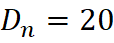 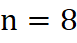 3.Колики је збир унутрашњих углова правилног многоугла ако му је спољашњи угао 20 ⁰?
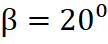 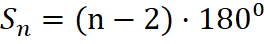 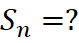 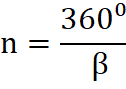 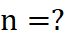 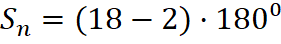 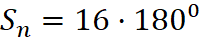 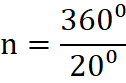 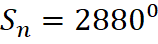 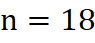 4.Унутрашњи угао правилног многоугла је за 100 ⁰ већи од спољашњег.  Колико тај многоугао има страница и дијагонала?
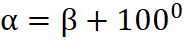 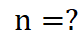 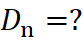 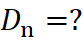 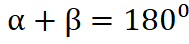 Урадити за задаћу.
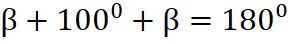 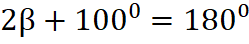 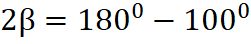 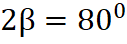 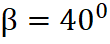 5. Спољашњи угао правилног многоугла је два пута већи од унутрашњег  угла.Колико тјемена има тај многоугао?
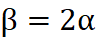 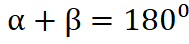 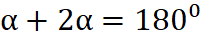 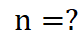 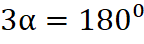 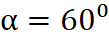 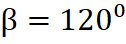 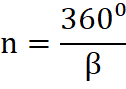 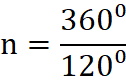 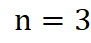 Домаћа задаћа:

18. задатак а) , страна 62. (збирка)
23. задатак страна 62. (збирка)
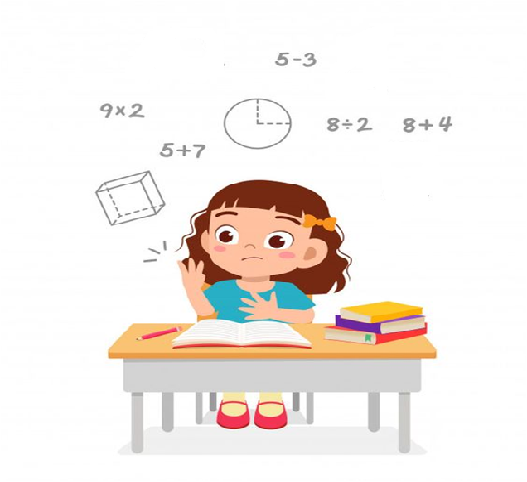 Хвала на пажњи !
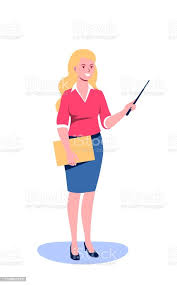